Systems Software VerificationSummer School
Chapter 4
Proving properties
Manos Kapritsos, University of Michigan
Jon Howell, VMWare Research
Rob Johnson, VMWare Research
Safety property
Safety property (a.k.a. invariant):
a property that always holds
State machine representation
S0
S1
S2
S3
S4
An execution
Example: Crawler
Crawler starts at (0,5)
It can move 1 step north or 1 step south-east
Can it ever fall in the hole?
predicate Init(v:Variables) {
    && v.x == 0
    && v.y == 5
  }

  predicate MoveNorth(v:Variables, v':Variables) {
    && v'.x == v.x
    && v'.y == v.y + 1
  }

  predicate MoveSouthEast(v:Variables, v':Variables) {
    && v'.x == v.x + 1
    && v'.y == v.y - 1
  }
ρ=3
Proving invariants
Proof by induction
Prove it holds on the first state
Prove it holds during a transition
P
P
P
P
P
S0
S1
S2
S3
S4
Init(v) ==> P(v)
P(v) && Next(v, v’) ==> P(v’)
Proving the Crawler
Init(v) ==> P(v)
predicate Init(v:Variables) {
    && v.x == 0
    && v.y == 5
  }

  predicate MoveNorth(v:Variables, v':Variables) {
    && v'.x == v.x
    && v'.y == v.y + 1
  }

  predicate MoveSouthEast(v:Variables, v':Variables) {
    && v'.x == v.x + 1
    && v'.y == v.y - 1
  }
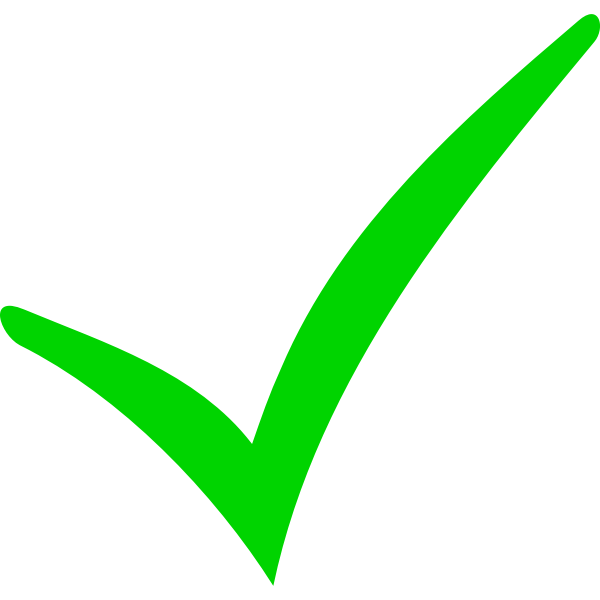 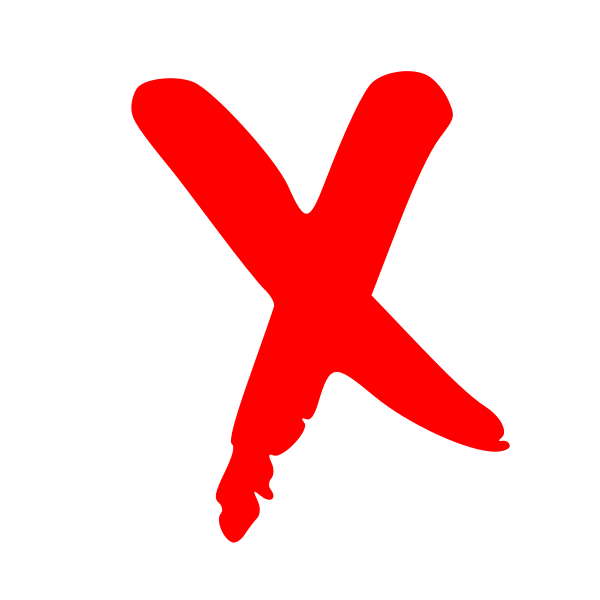 P(v) && Next(v, v’) ==> P(v’)
predicate InHole(v:Variables) {
    v.x*v.x + v.y*v.y <= 3*3
}
ρ=3
Safety property: !InHole(v)
Inductive invariants
Safety property (a.k.a. invariant):
a property that always holds
P
P
P
P
P
S0
S1
S2
S3
S4
The problem:
Property P may not be inductive!
Init(v) ==> P(v)
P(v) && Next(v, v’) ==> P(v’)
Invariants vs Inductive invariants
All states
Safe states
(property P holds)
Inductive 
invariant
Reachable 
states
Proving safety with Inductive invariants
IndInv(v) ==> P(v)
IndInv
IndInv
IndInv
IndInv
IndInv
S0
S1
S2
S3
S4
Init(v) ==> IndInv(v)
IndInv(v) && Next(v, v’) ==> IndInv(v’)
Proving the Crawler
Can the crawler ever fall in the hole?
ρ=3
Proving the Crawler
Can the crawler ever fall in the hole?
ρ=3
Proving the Crawler
Can the crawler ever fall in the hole?
Reachable
states
ρ=3
Naïve safety proof
Safe(v) && Next(v, v’) ==> Safe(v’)
Safe states
Safety proof using a stronger invariant
InGreenRegion(v) && Next(v, v’) ==> InGreenRegion(v’)
ρ=3
Proving the Crawler
Can the crawler ever fall in the hole?
Inductive
invariant
ρ=3
InYellowRegion(v) && Next(v, v’) ==> InYellowRegion(v’)
Proving safety with Inductive invariants
IndInv(v) ==> Safety(v)
Init(v) ==> IndInv(v)
IndInv(v) && Next(v, v’) ==> IndInv(v’)
S0
S1
S2
S3
S4
IndInv
IndInv
IndInv
IndInv
IndInv
Example: lock server
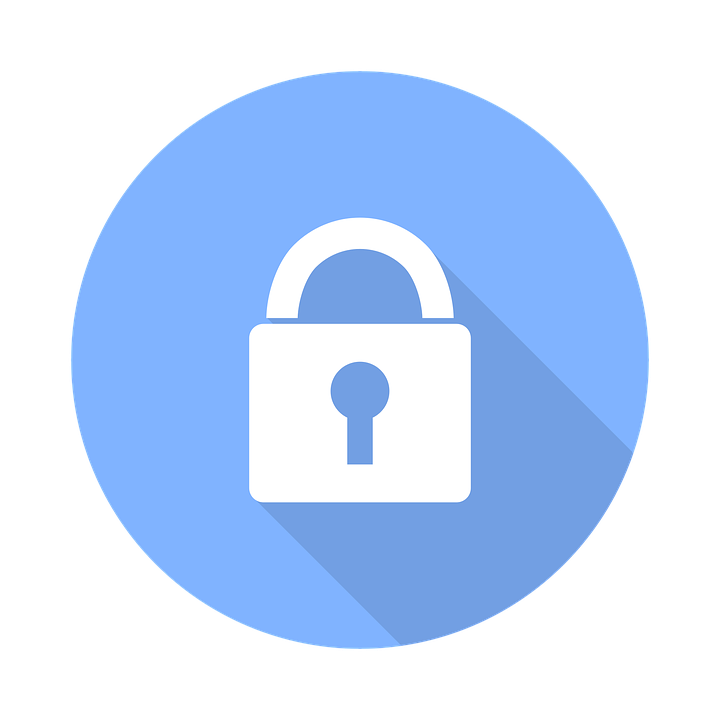 Server
Client 1
Client 2
Safety property: 
	Both clients cannot hold the lock at the same time
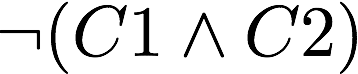 Example: lock server
All states
Safe 
states
Reachable 
states
Inductive 
invariant